OSAKA キッズ プログラミング 
コンテスト 2025 のご案内
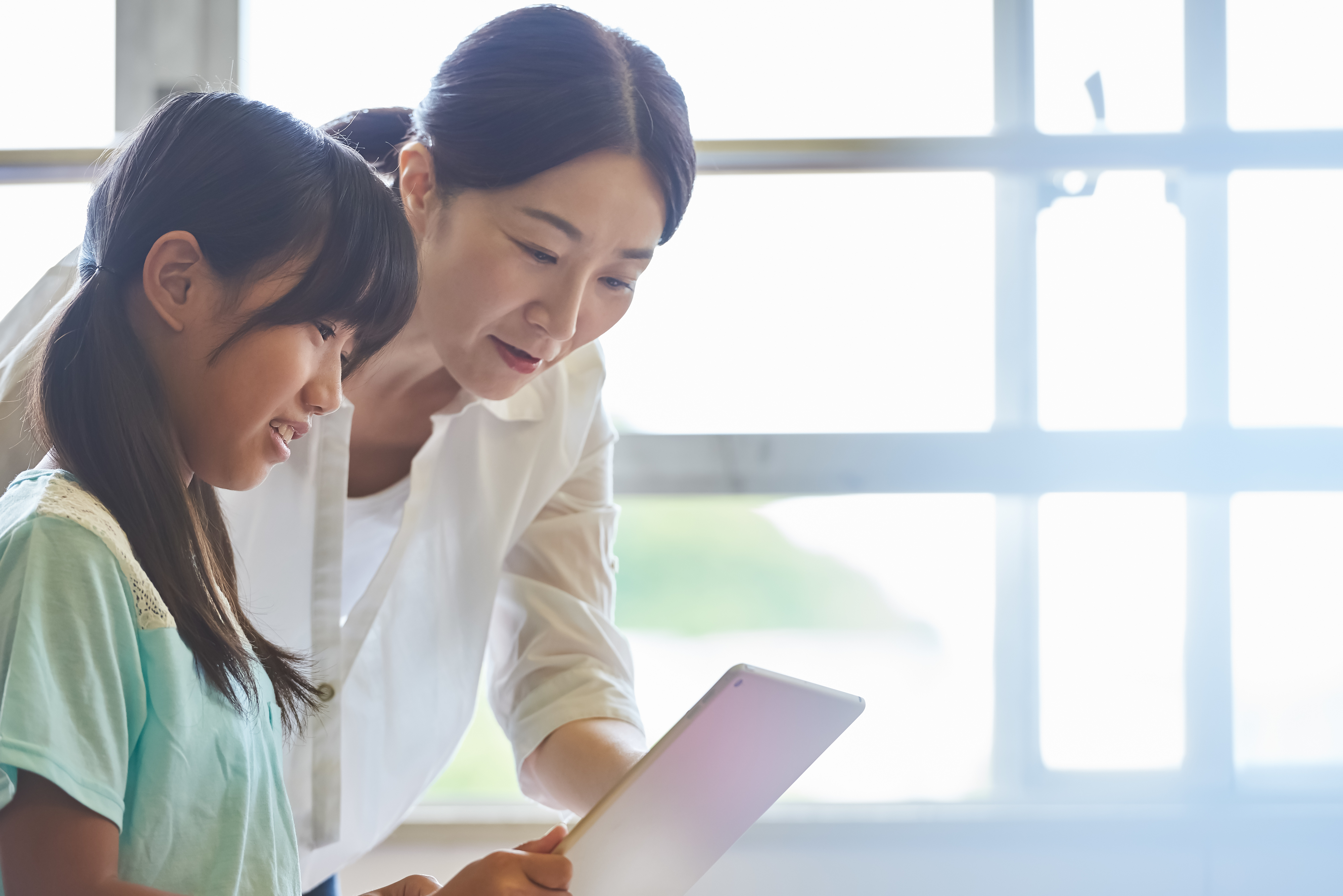 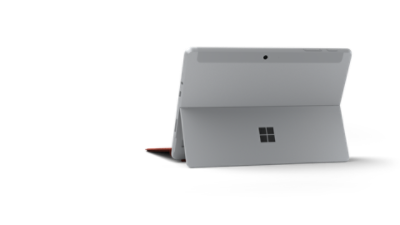 最優秀賞受賞者には、副賞として
日本マイクロソフト株式会社 
タブレットPC端末「Surface Go 4」
をお渡しいたします！
過去のコンテスト
受賞者作品等は
こちらから！
（大阪府HPより）
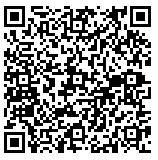 大阪府では、「大阪モデル」のスマートシティの実現をめざしています。2020年度から、　　プログラミング教育が必修化される中で、プログラミングに対する興味・関心を高め、大阪の　　スマートシティを支える次世代人材の育成を目的として、「OSAKA キッズ プログラミングコンテスト 2025」を開催します！ぜひ、ご応募ください！
大阪府内在住または大阪府内の学校に通う小学１年生～６年生
（小学１年生～６年生に相当する学年の児童を含む）
応募資格
テーマに基づき、コンピュータプログラミングを使って制作したオリジナル作品
※ロボットや電子工作等、ハードウェアを必要とする作品は応募不可
募集作品
デザインしよう！わたしたちのまち大阪の未来社会！
テーマ
QRコードから
申込み用の詳細ページ
にアクセスできます！
令和７年７月１日（火）～令和７年９月30日（火）
募集期間
申込み専用WEBエントリーフォームから応募してください。
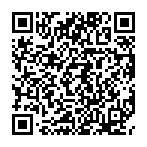 応募方法
https://techkidsschool.jp/grandprix/regions/osaka
表彰
最優秀賞（１名）、優秀賞（10名程度）作品に
学校等を通じて、賞状及び副賞をお渡しいたします。
※最優秀賞作品は「Tech Kids Grand Prix 2025（主催：株式会社テレビ朝日および株式会社CA Tech Kids）」のエリア予選の3次審査に進出することができます。
※最優秀賞作品及び優秀賞作品については、大阪府のWEBサイトにて受賞者の名前及び作品の概要を掲載する予定です。
主　 催　：大阪府、大阪府教育委員会
協　 力　：Tech Kids Grand Prix 運営事務局
問合先  ：大阪府教育庁　市町村教育室　小中学校課　学力向上グループ　TEL（代表）06-6941-0351（内線:5482）